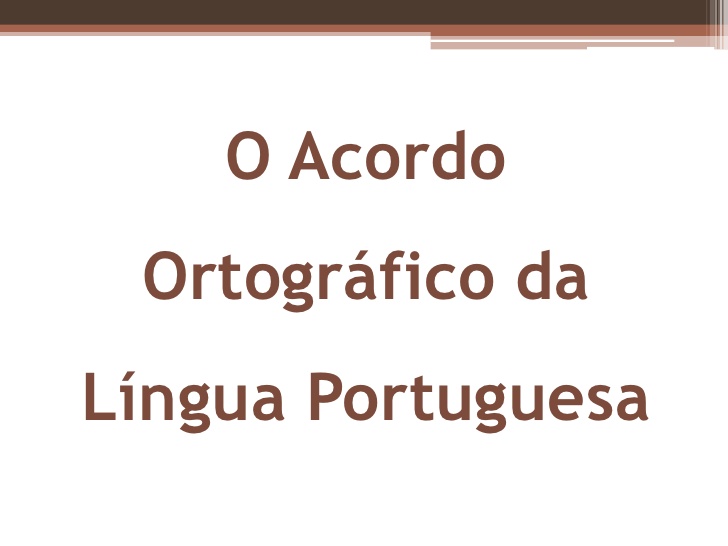 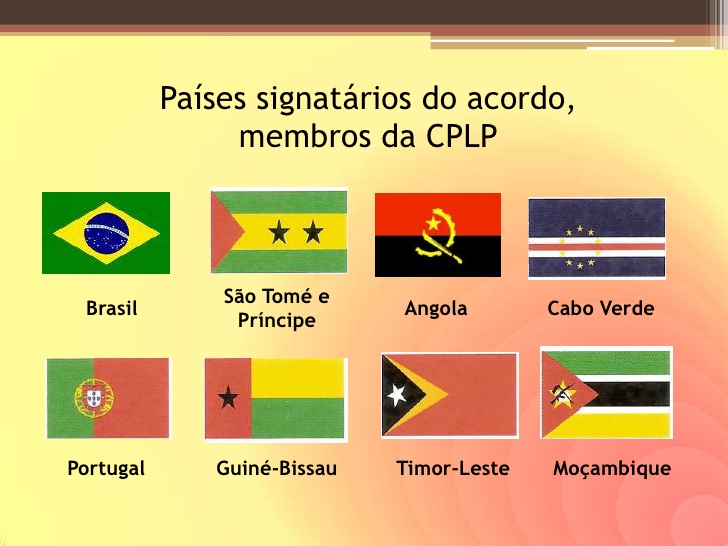 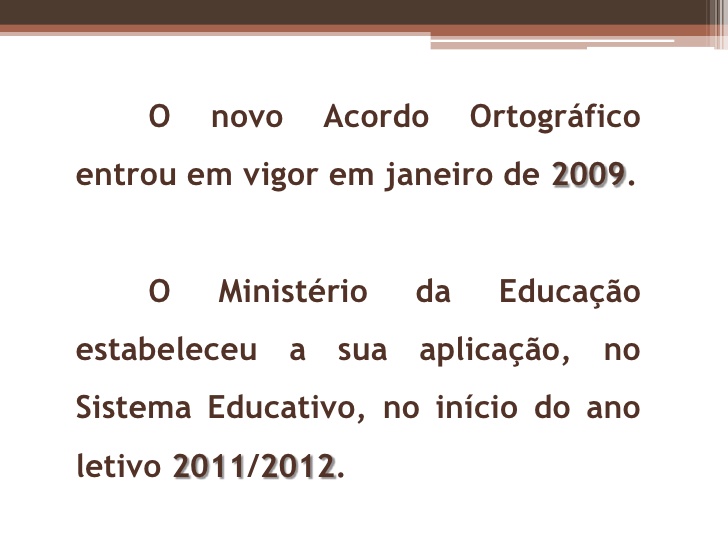 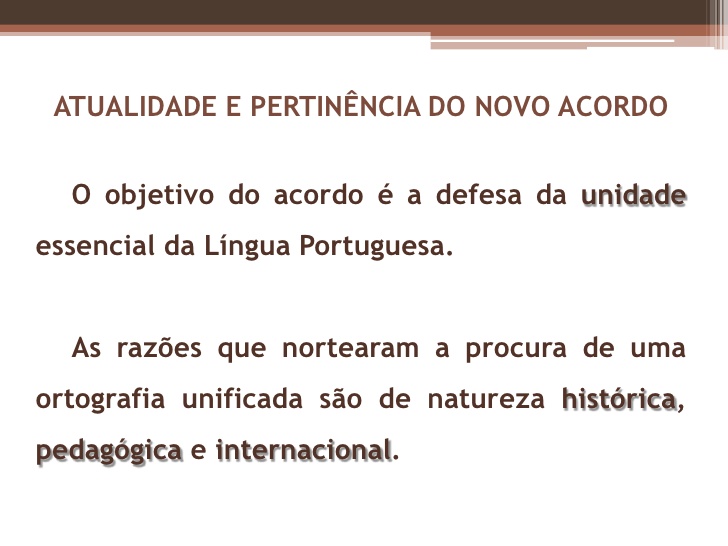 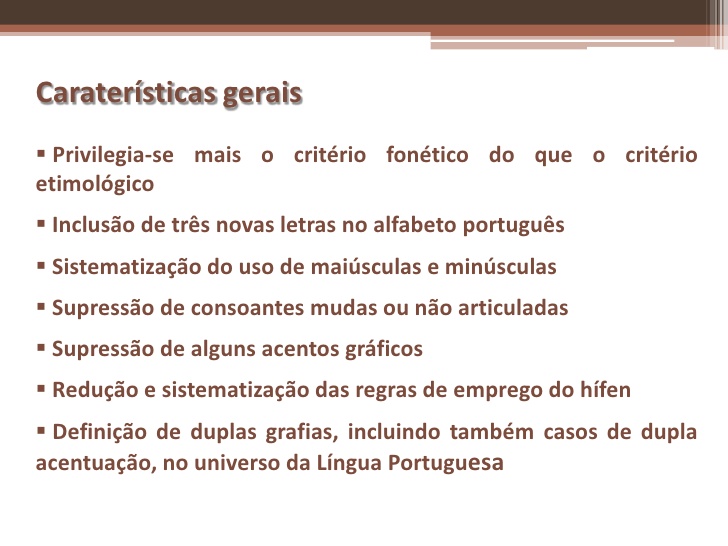 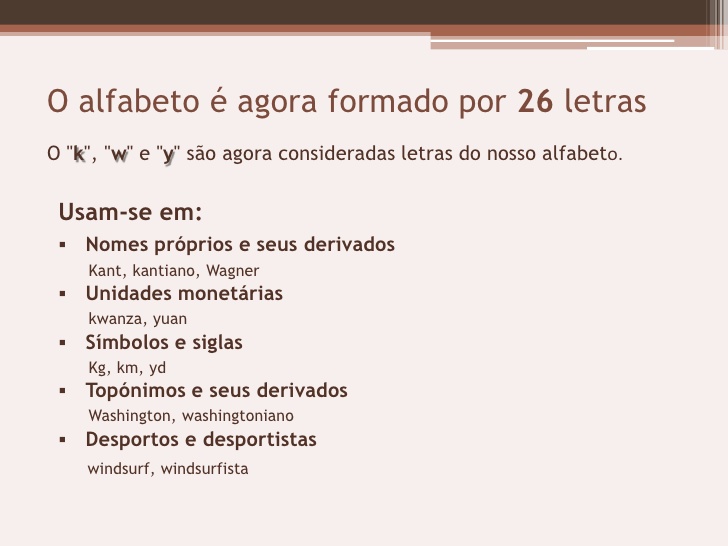 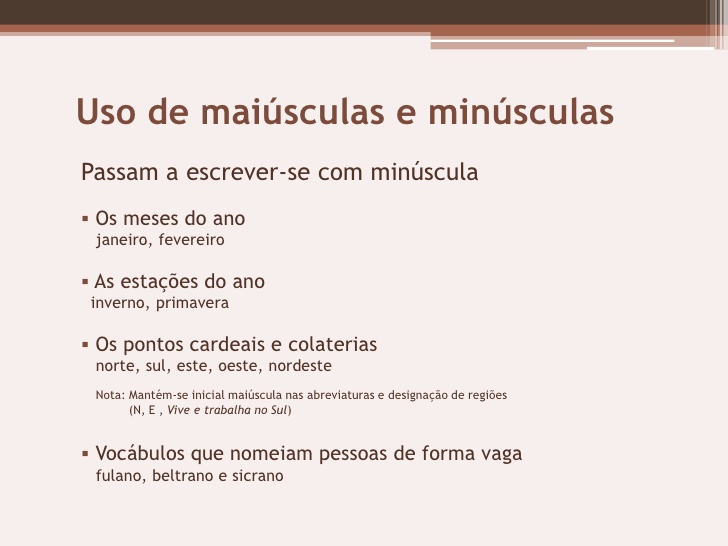 E os dias da semana, claro!
    segunda, terça, quarta…
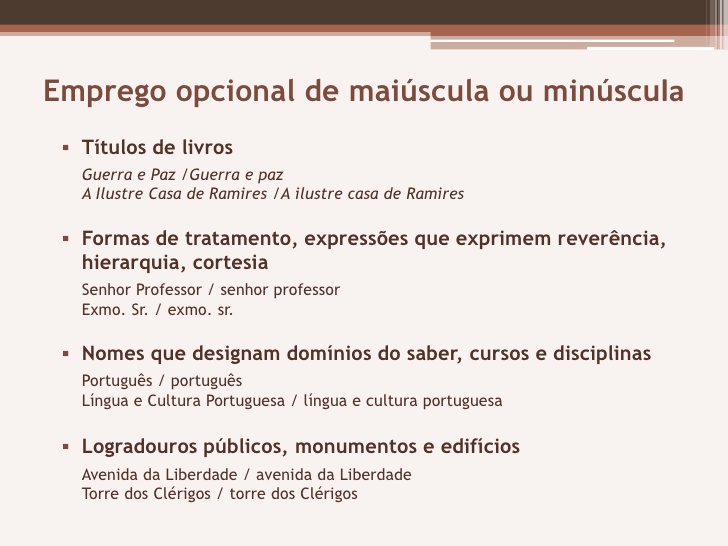 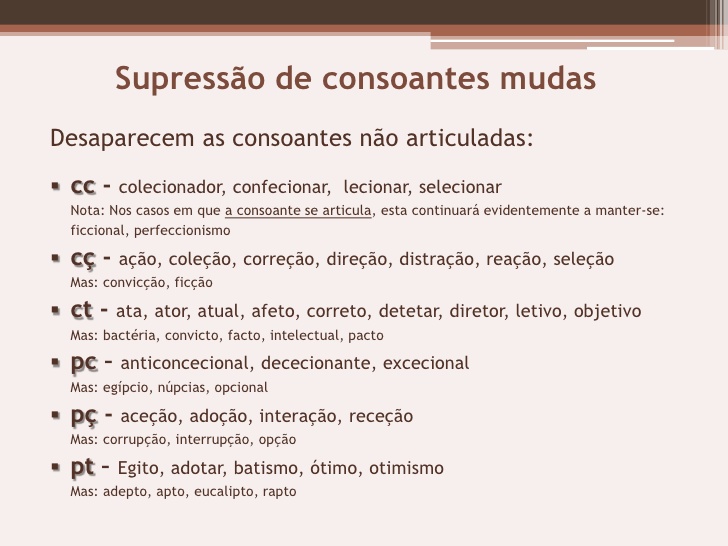 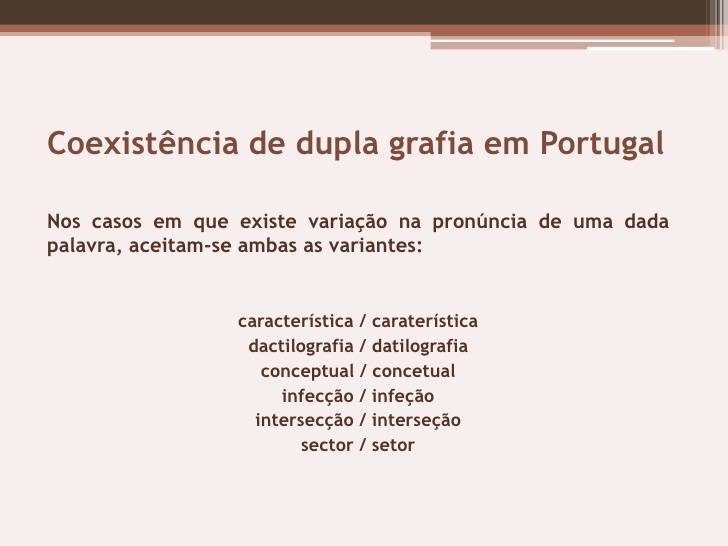 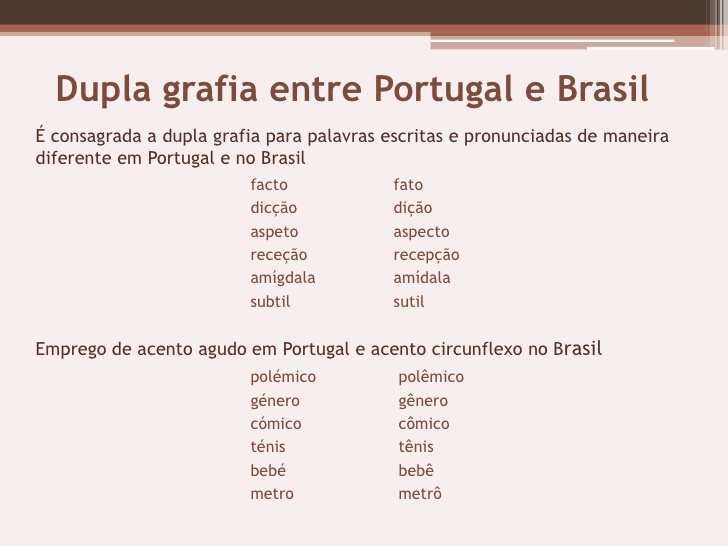 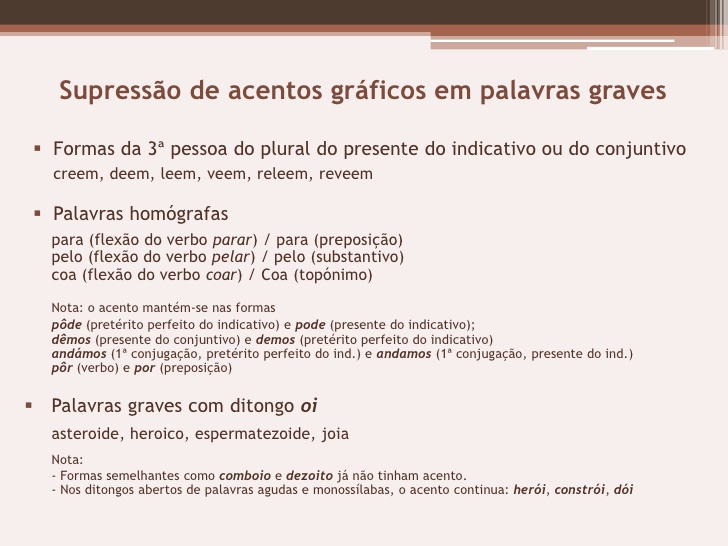 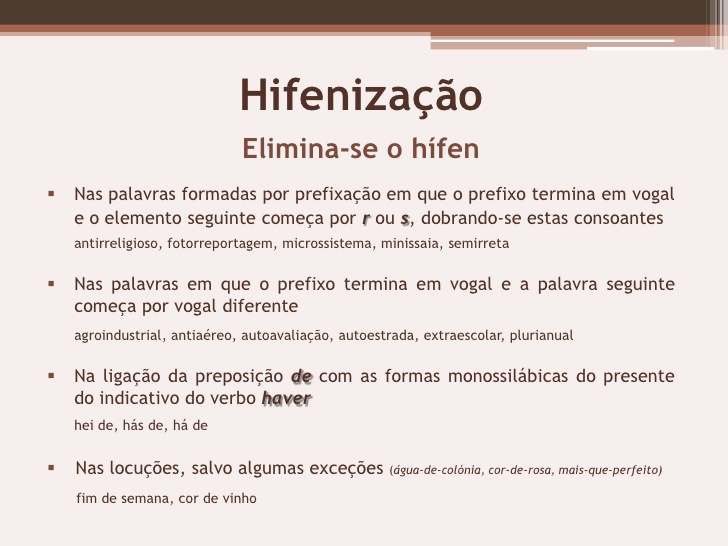 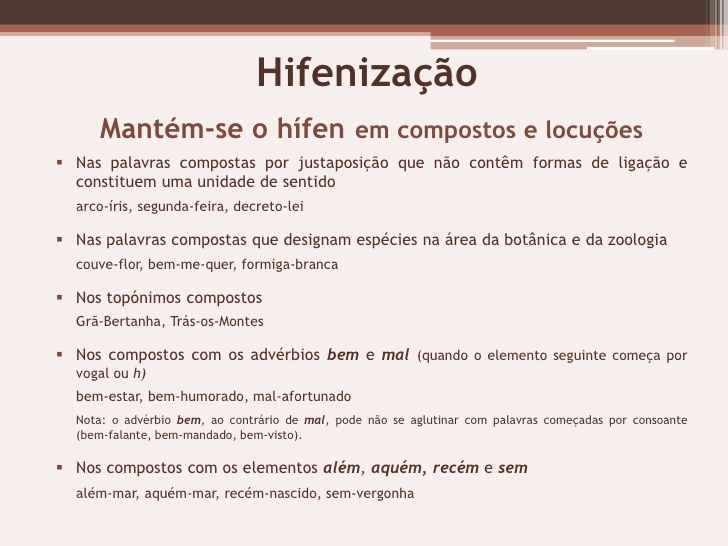 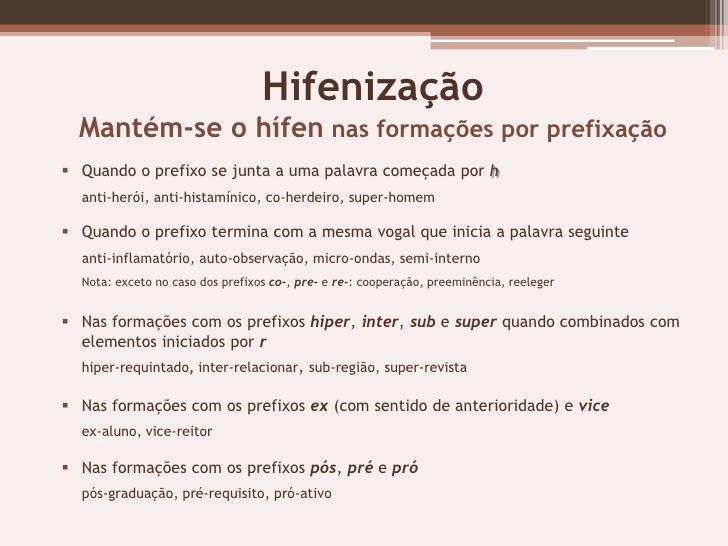 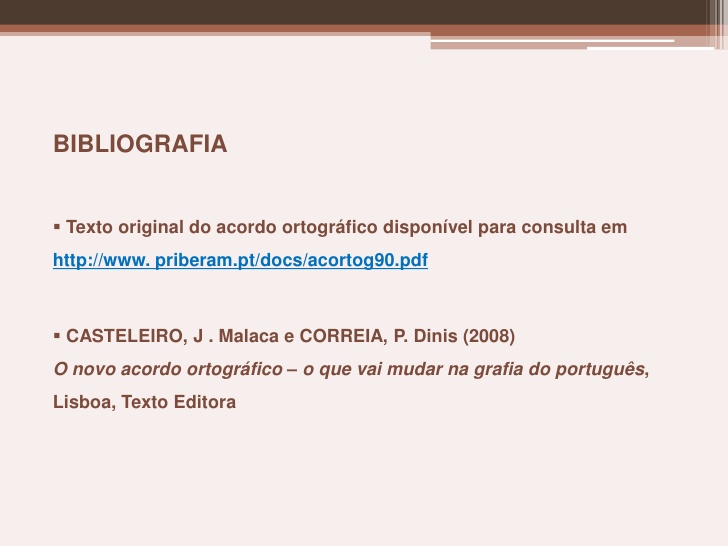 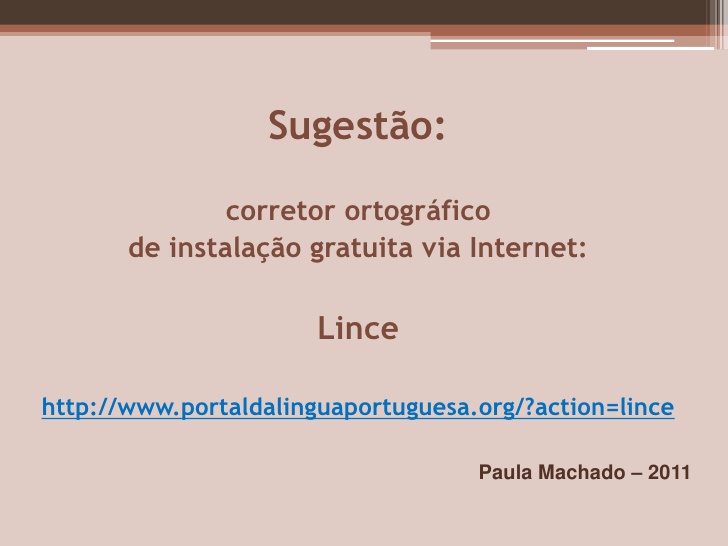